FILM 2 : MIT HJEM – DIN ARBEJDSPLADS
HVAD GØR VI NU?
Hvordan møder vi borgerne og de pårørende i dag?
Hvordan går vi ind hos en borger i deres egen bolig i dag?
HVAD GØR VI FREMADRETTET?
Hvad vil vi gå hjem og gøre anderledes? 
Hvem har ansvaret og hvordan skal der følges op?
ØVELSE 1
En model til at facilitere en faglig snak
1
4
HVAD HAR VI GJORT / GØR VI, SOM FUNGERER GODT?
Hvilke ting gør vi, som fungerer godt ift. at arbejde i borgernes hjem? 
Hvilke gode erfaringer har vi med at tage hensyn til pårørende i borgers hjem?
HVAD KUNNE VI GØRE MERE AF?
Hvad kunne man gøre ift. pårørende, når man kommer i borgerens eget hjem?  
 Hvilke tiltag kunne fungere godt?
2
3
FILM 2 : MIT HJEM – DIN ARBEJDSPLADS
HVAD GØR VI NU?
…
HVAD GØR VI FREMADRETTET?
…
ØVELSE 1
En model til at facilitere en faglig snak
1
4
HVAD HAR VI GJORT / GØR VI, SOM FUNGERER GODT?
…
HVAD KUNNE VI GØRE MERE AF?
…
2
3
FILM 2 : MIT HJEM – DIN ARBEJDSPLADS
ØVELSE 2
En refleksionsøvelse 




Skriv ned: Hvilke pointer fra filmen giver mening i din/jeres hverdag- og hvorfor?

Del jeres nedskrevne pointer med hinanden: Diskutér hvordan det ser ud i jeres praksis lige nu, hvad der giver mening i jeres hverdag fra filmene og hvad I kunne gøre anderledes?  	

Skriv ned: Hvilke 2-3 pointer fra filmen og jeres efterfølgende snak, kan du tage med dig ud i praksis lige nu og her?
FILM 2 : MIT HJEM – DIN ARBEJDSPLADS
ØVELSE 3
En perspektivskifteøvelse, hvor man kan blive klogere på den andens vinkel


Individuelt 2-3 min. 
Nedskriv en episode hvor du har haft en oplevelse med en pårørende, som knytter sig til temaet for den film i har set. Eksempelvis en som udfordrede dig, gjorde at du undrede dig, berørte dig eller lign.
 
Grupper af 3-4 personer
Del jeres nedskrevne episoder med hinanden og udvælg 1 af dem. Gennemgå derefter nedenstående spørgsmål:
Hvordan oplevede den pårørende mon situationen?
Hvorfor reagerede den pårørende som vedkommende gjorde? 
Hvad forsøgte den pårørende at fortælle dig/os?  
Hvad er mon vigtigt for den pårørende? 
Hvad tror du/i at den pårørende tænkte omkring dig/os i situationen?
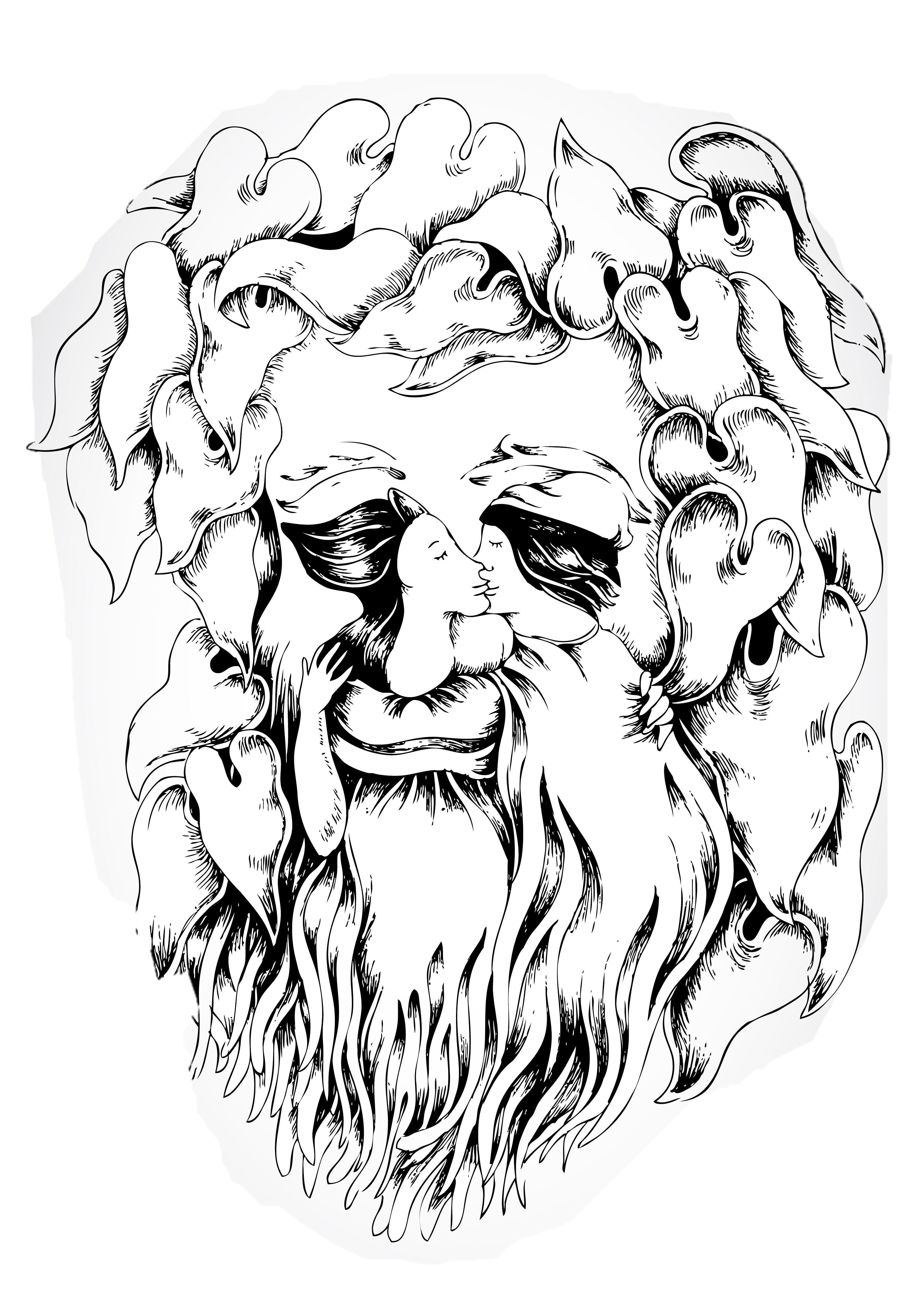 FILM 2 : MIT HJEM – DIN ARBEJDSPLADS
GODE RÅD 
fra oplægsholder og pårørende, Hanne Gullestrup



Gode råd fra filmen til samtale med pårørende: 

Se den pårørende. Vær opmærksom på tegn. 

Hvordan arbejder vi med det hos os? 

Hvad kan vi gøre bedre?